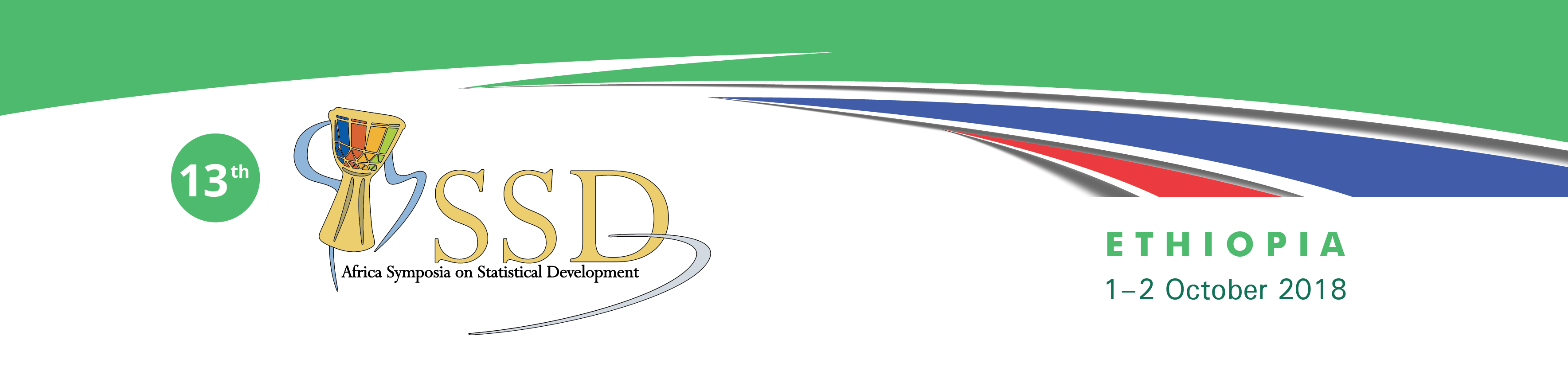 Title  title title title title title title title title title title title title title title title title title title title title title title title title title